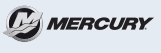 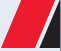 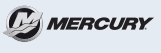 Инструкция для пользователяMERCURY UNIVERSITY
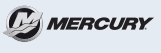 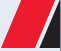 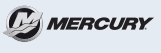 Вводим адрес  в адресную строку www.mercuryuniversity.com
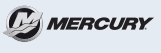 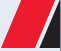 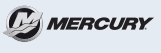 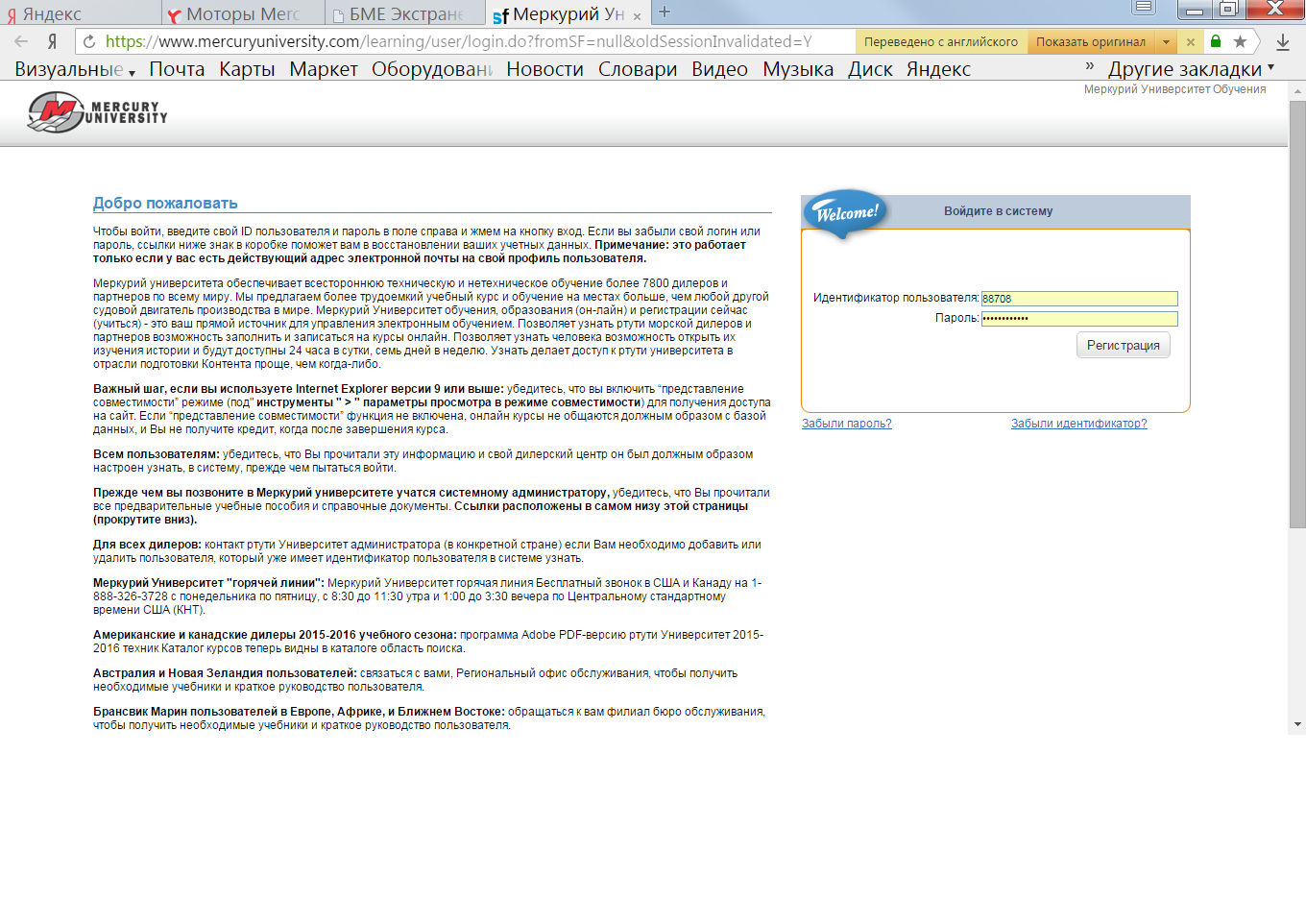 Вводим ID пользователя и пароль
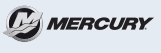 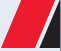 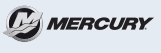 Появляется персональная страница
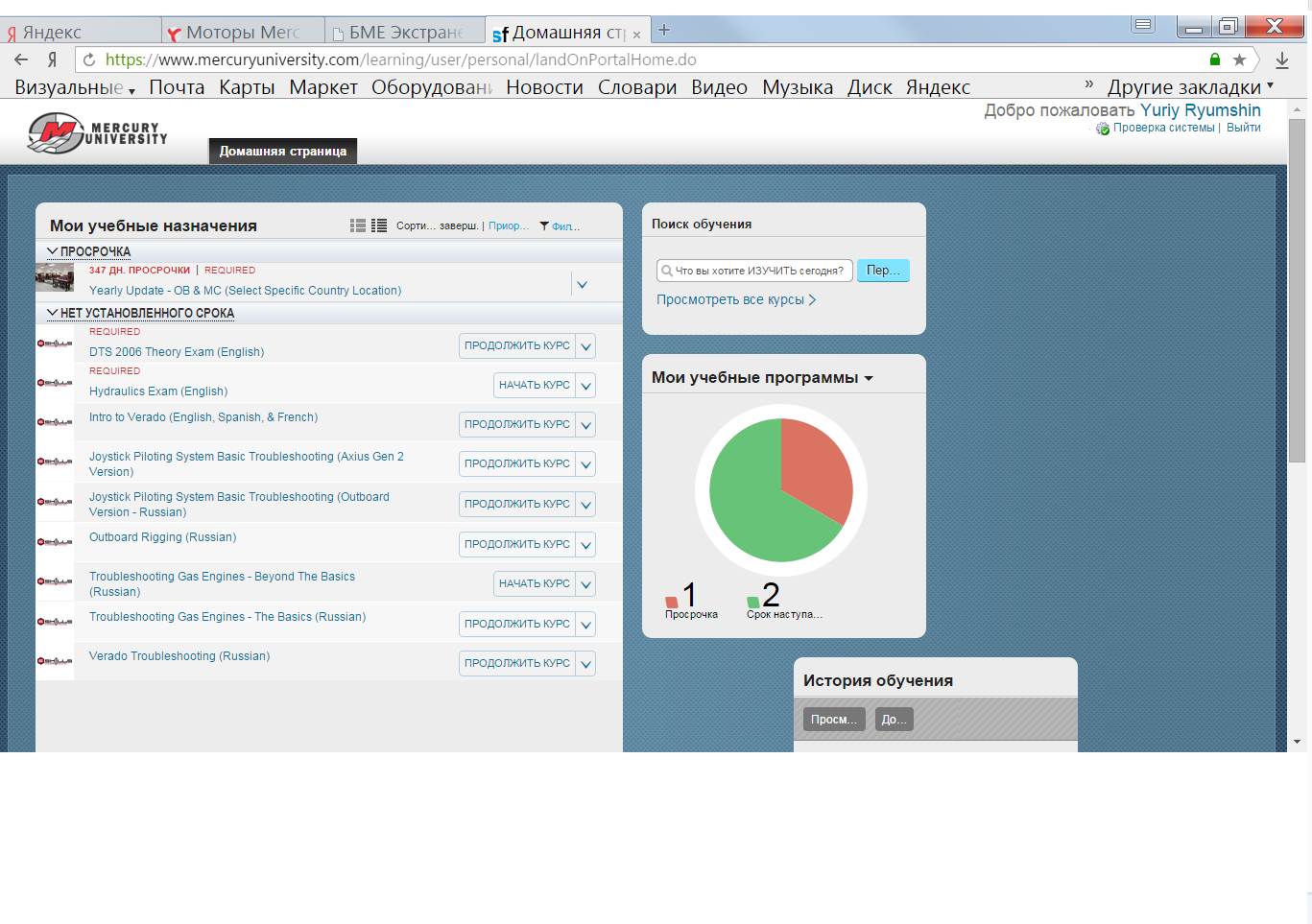 Отрывается «Домашняя страница» со списком назначенных курсов .
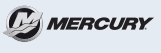 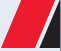 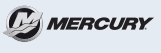 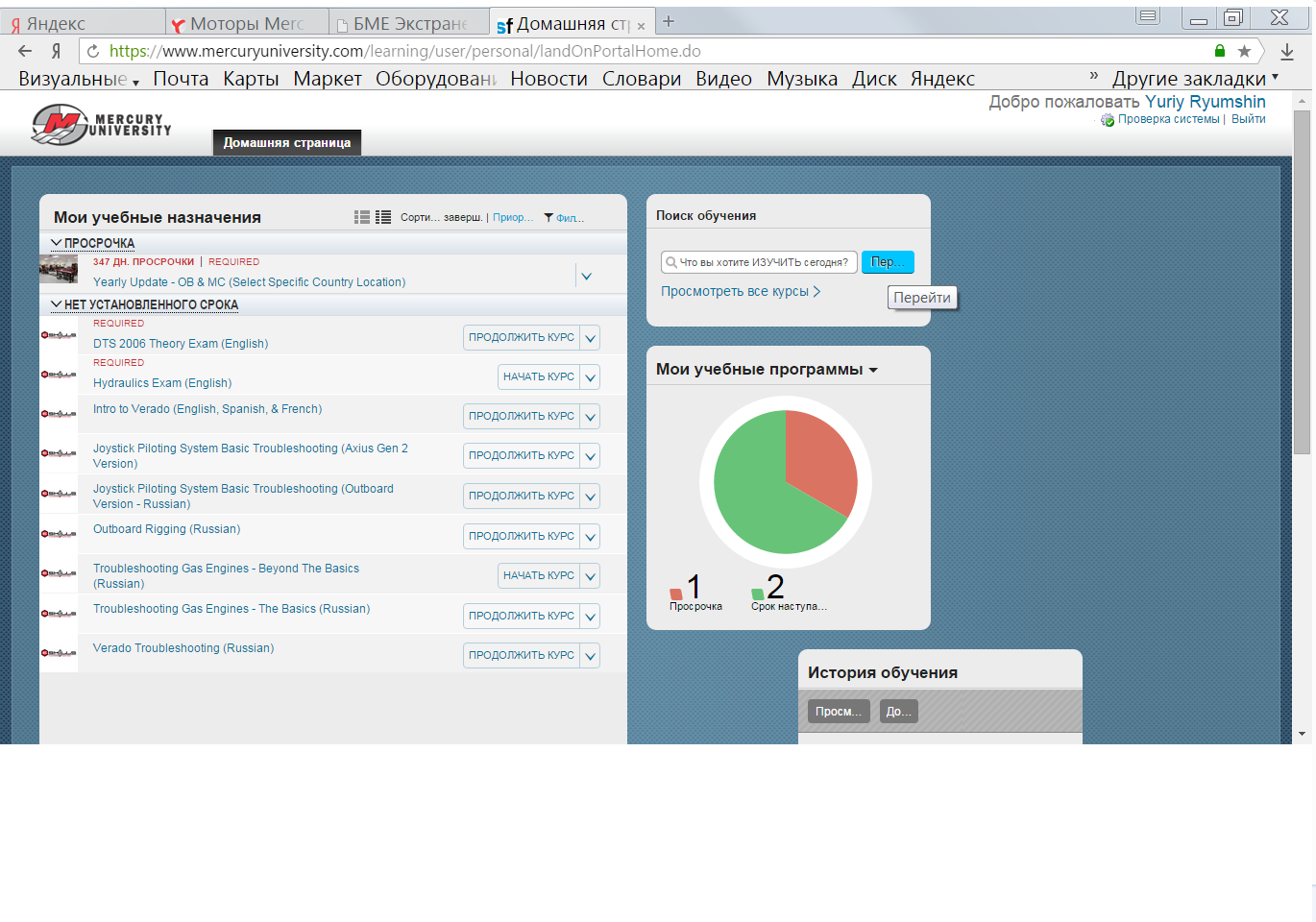 Для выбора какого-либо курса необходимо нажать на кнопу «ПЕРЕЙТИ»
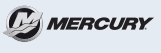 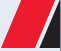 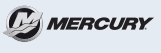 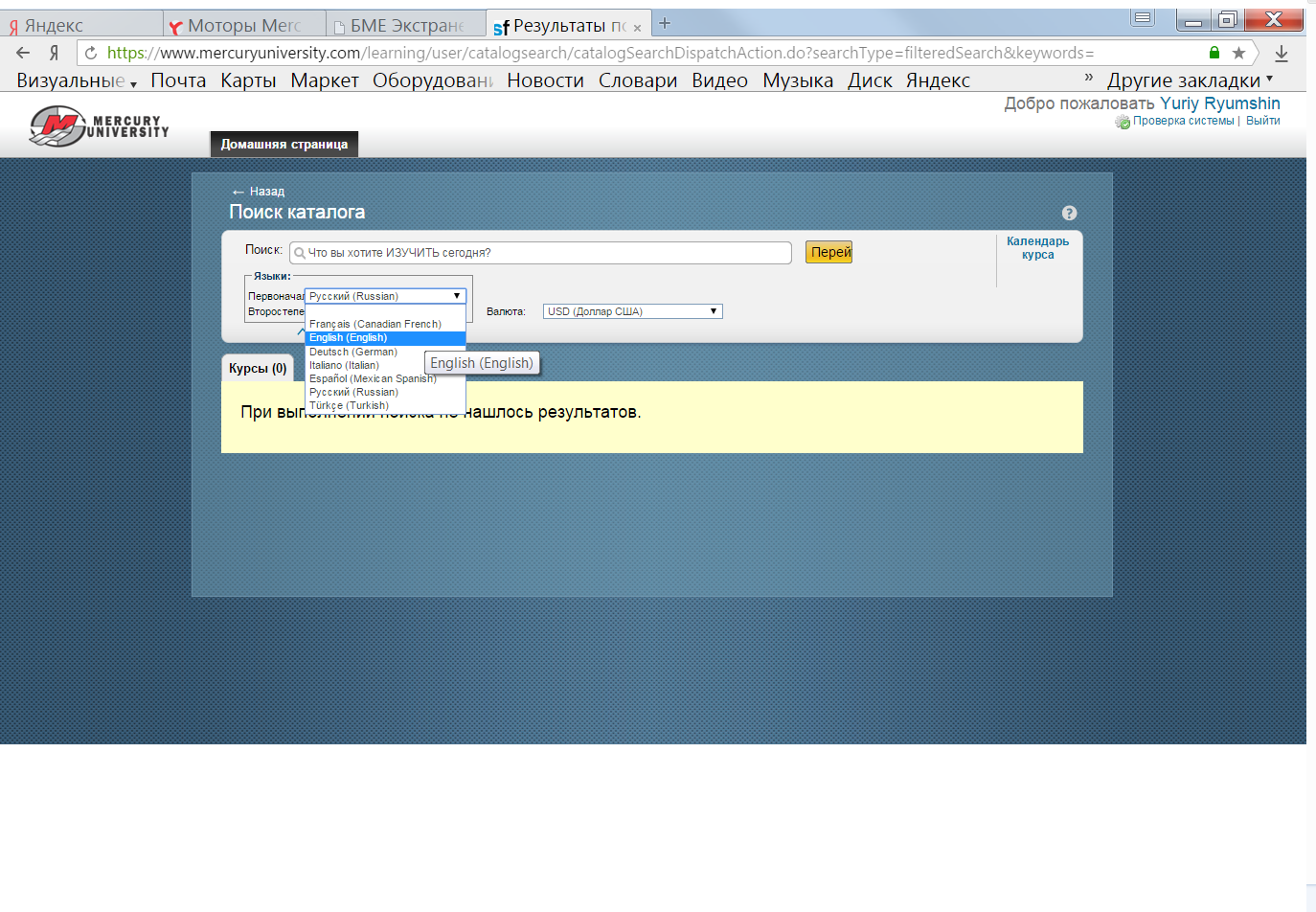 Выбираем язык English (английский)
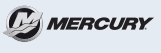 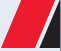 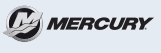 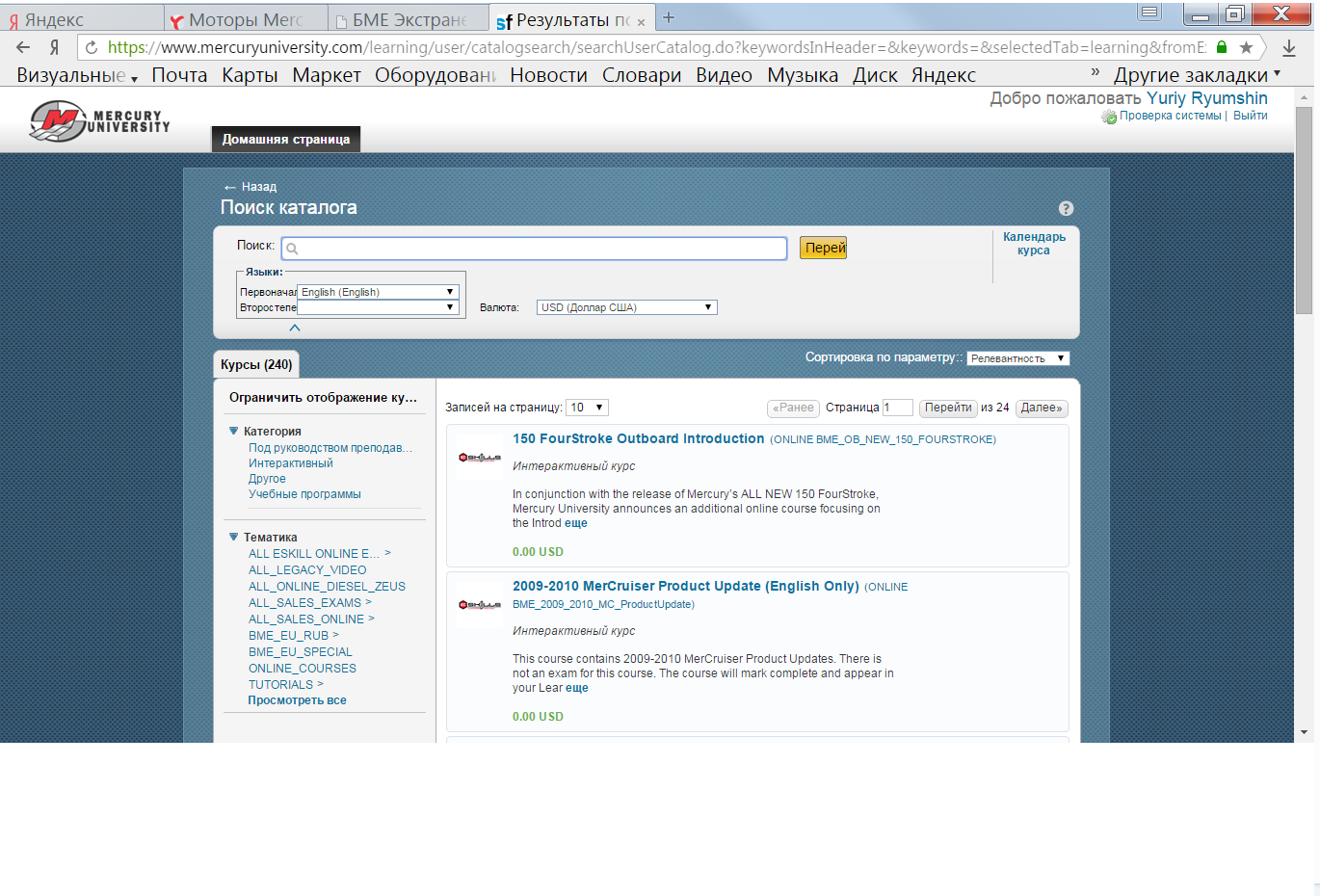 Появляются все 240 курсов из которых выбираете нужный вам
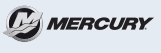 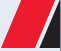 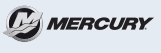 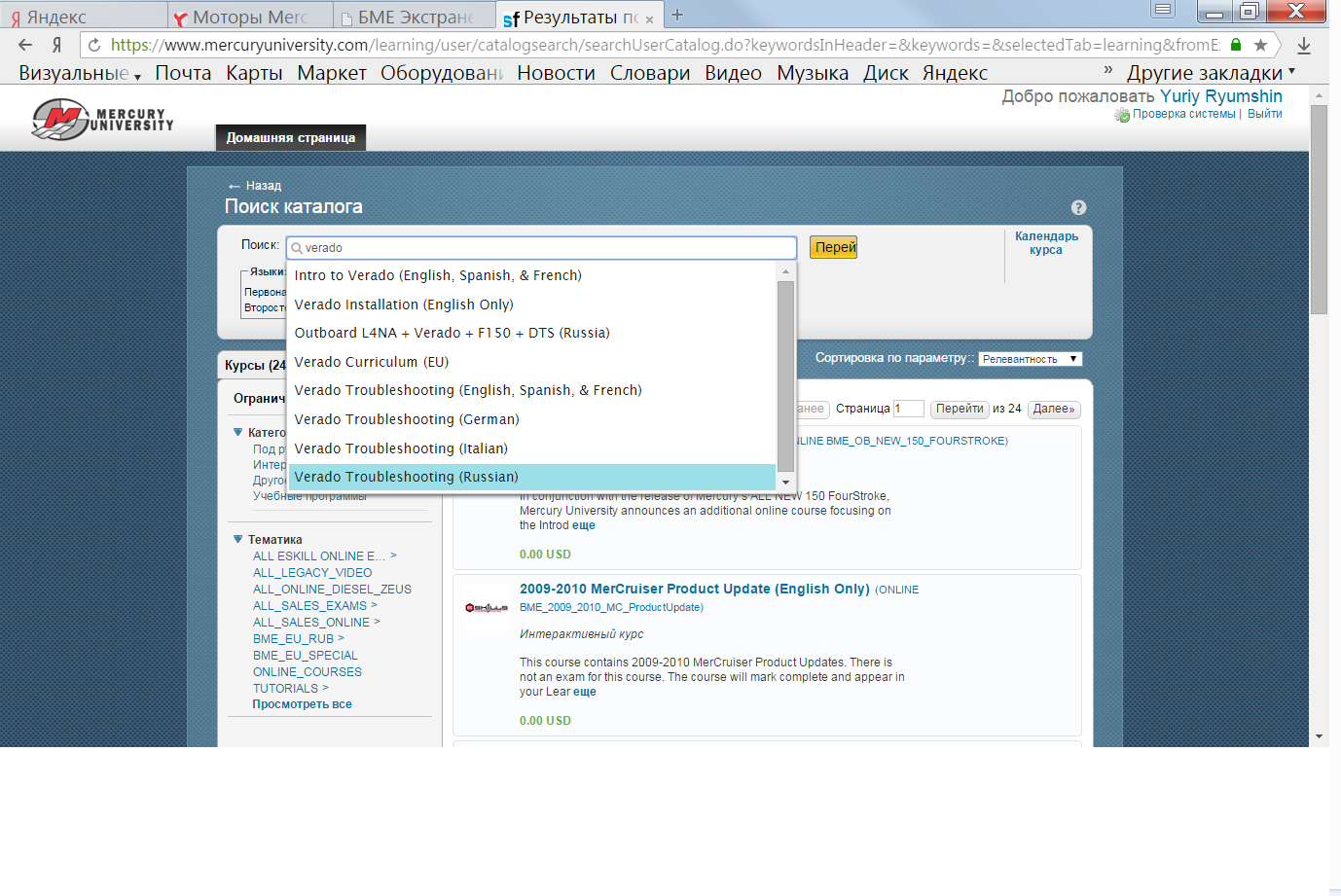 Можно найти курс с помощью поисковой строки
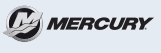 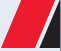 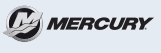 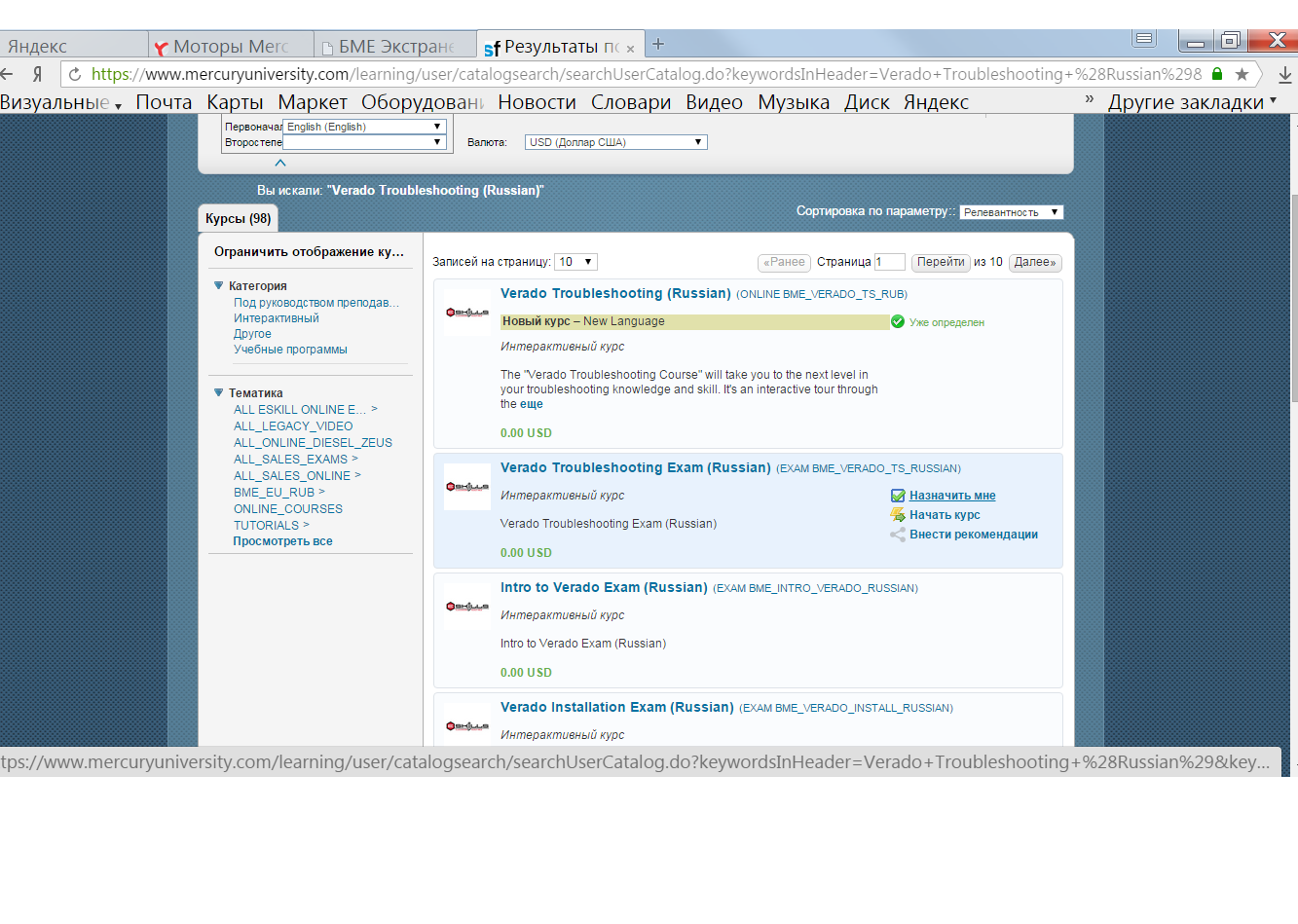 Нашли нужный курс нажимаем на кнопу «Назначить мне», 
после назначения курса появляется надпись «Уже определен»
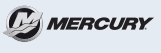 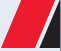 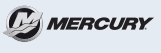 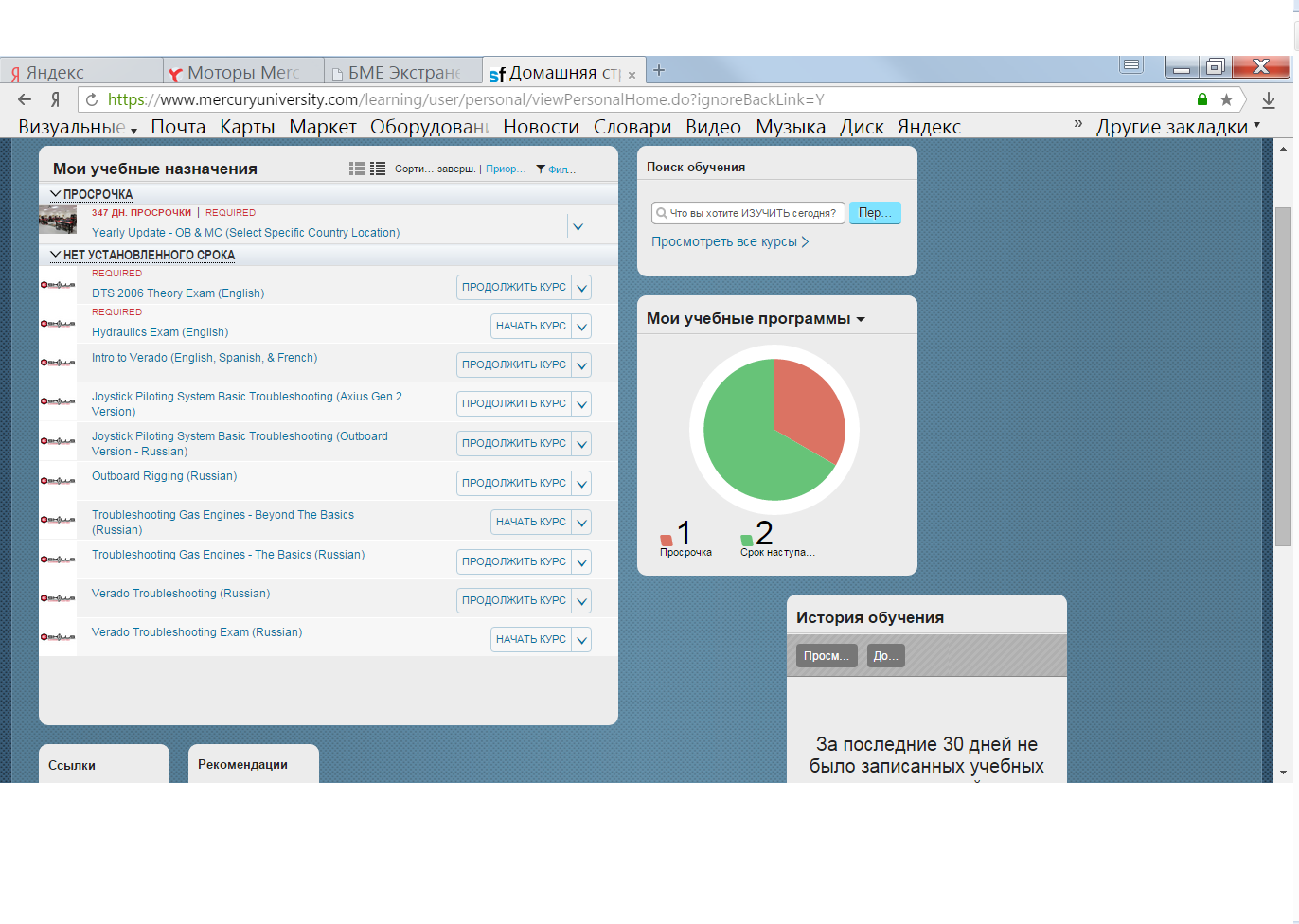 Возвращаемся на «Домашнюю страницу» , в списке курсов 
появились новые два. Нажимаем на кнопку «Начать курс»
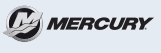 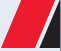 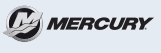 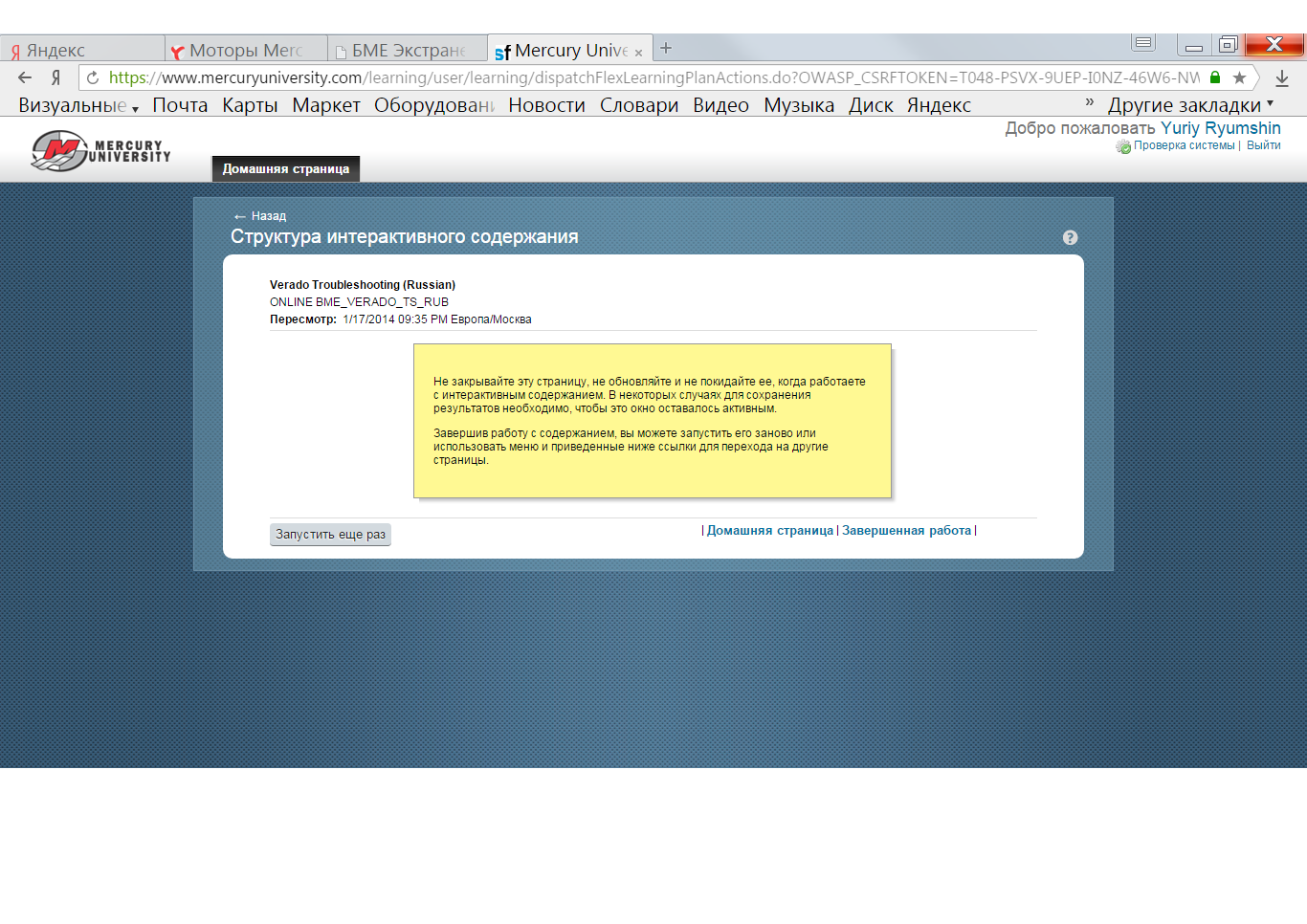 Появляется страница загрузки курса
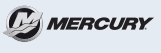 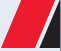 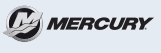 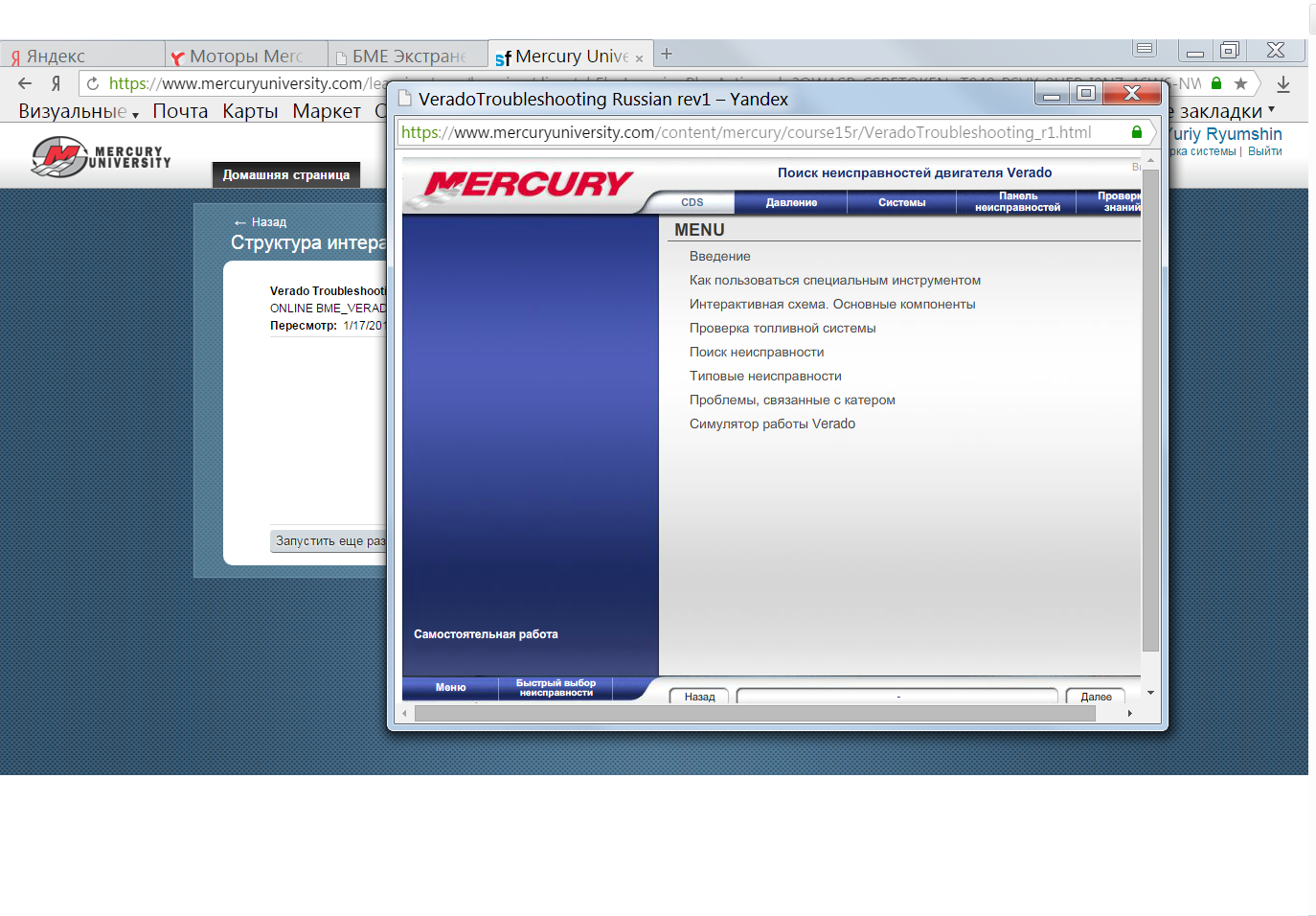 В новом окне открывается сам курс, время 
загрузки зависит от вашего интернет провайдера
              и может занять  некоторое время